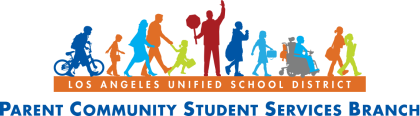 Meta Escolar #1 para la Inclusión de los Padres de Familia:Ambiente Acogedor
Proveer un ambiente acogedor para la familias e invitarlas para que participen como socios iguales en la educación de sus hijos
Junio 2013
[Speaker Notes: Despliegue la diapositiva y dé la bienvenida a los participantes]
Objectivos
Identificar los beneficios y componentes de un ambiente acogedor
Aprender cómo evaluar un ambiente escolar y elaborar un plan
Junio 2013
[Speaker Notes: Despliegue la diapositva y lea el objetivo.]
Beneficios de un Ambiente Acogedor
Crea un entorno positivo, centrado en los alumnos. 
Los padres se convierten en socios duraderos que se involucran tanto en la escuela como en ayudar a sus hijos en el hogar.
Los padres y la comunidad se sienten incluidos y se hacen miembros leales de la comunidad escolar. 
Si hay confianza entre el personal y las familias, esto  resulta en mejores resultados estudiantiles.
Junio 2013
[Speaker Notes: Qué tanto la escuela puede demostrar que invita a los padres, es un indicador importante de la inclusión de los padres 
Un ambiente acogedor es parte esencial para crear fuertes relaciones con las familias de niños con discapacidades o en comunidades con culturas e idiomas diversos y factores económicos.
Es igual de importante en todos los niveles escolares—primaria, secundaria y preparatoria. 

Fuente: Beyond the Bake Sale escrito por Anne Henderson, Karen Mapp, Vivian Johnson y Don Davies

School invitingness an important predictor of parent involvement
An inviting environment is especially important to making stronger connections with families of children with disabilities or in communities with diverse culture, language, and economic factors. 
It is equally important at all school levels – elementary, middle, and high school.

Source: Beyond the Bake Sale by Anne Henderson, Karen Mapp, Vivian Johnson, and Don Davies]
Componentes Claves de un Ambiente Acogedor
Estado de los alrededores en la escuela
Personal Escolar que dé la bienvenida
Comunicación
Prácticas comunes por toda la escuela
Junio 2013
[Speaker Notes: Estado de los alrededores- tanto el exterior como el interior de la escuela. Alrededores claves incluyen áreas de estacionamiento, rótulos, entradas, oficinas y pasillos.

Personal escolar que dé la bienvenida- disposición y comportamiento del personal. Componentes claves incluyen cortesía durante conversaciones por teléfono y interacciones entre el personal, los estudiantes y los padres. 

Comunicación- es clave que las escuelas provean información. Componentes claves incluyen llamadas por teléfono, boletines, formularios, pizarras informativas y el sitios de Internet de la escuela. 

Prácticas comunes por toda la escuela- estas pueden mejorar o deteriorar el ambiente acogedor. Esto es algo difícil de observar. Ejemplos de la prácticas en pie incluyen tarjetas postales como recordatorios de la noche de regreso a clases, llamadas telefónicas, visitas al hogar, días de campo (picnics), etc. 

Fuente: How Welcoming is Your School?  de Connecticut Welcoming Schools Initiative 

Physical environment – both inside and outside the school. Key areas include parking areas, signage, entrances, offices, and hallways.

Welcoming school staff – attitudes and behaviors of staff. Key components include phone etiquette and interactions between staff, students, and parents

Communication – key for schools to provide information. Key components include phone calls, newsletters, forms, bulletin boards, and the school’s website

School-wide practices – can enhance or undermine a welcoming environment. This is difficult to observe. Examples of practices include back to school postcards or phone calls, home visits, picnics, etc.

Source: How Welcoming is Your School?  from the Connecticut Welcoming Schools Initiative]
Recorrido del Ambiente Acogedor
El Recorrido es un tour que el equipo del personal y/o padres y la comunidad efectúan para evaluar los componentes claves del ambiente acogedor en la escuela
Cada miembro del equipo utiliza una lista para registrar sus conclusiones para así proveer sus sugerencias para mejorar el ambiente escolar.
Junio 2013
Proceso del Recorrido
Efectuar una Capacitación acerca del Ambiente Escolar 
Hacer un Equipo para el Ambiente Acogedor
Efectuar el Recorrido del Ambiente Acogedor 
Cada miembro del equipo completa una Lista del Ambiente Acogedor
El equipo discute y colabora para completar el Formulario de Recomendaciones para el Ambiente Escolar 
La escuela elabora y implementa un Plan para el Ambiente Acogedor
Se reevalúa el Ambiente Acogedor Escolar al inicio de cada semestre
Junio 2013
[Speaker Notes: Se recomienda que el recorrido se efectúe al inicio de cada semestre o más a menudo si es necesario. Esto le permite a la escuela tiempo para implementar el plan antes de hacer otro recorrido. El proceso continuo asegura que el ambiente de la escuela se evalúe y mejore de manera regular. 

El mismo equipo o un nuevo equipo puede hacer el recorrido cada vez. 

It is recommended that the walkthrough be completed at the beginning of each semester, or more often as needed. This allows the school time to implement the plan before another walkthrough. The ongoing process ensures that the school’s environment is being assessed and enhanced regularly. 

The same team or a new team can do the walkthrough each time.]